Addressing the Needs of Students through School ImprovementWhat’s New in North Carolina?
Integration of Programs, Policies, Practices, and Strategies
2
Providing support from  silos
C and I
SIG
Race to the Top
Title I
3
Slide created by Dale Cusumano, Ph.D.
[Speaker Notes: Student]
Familiar Models of School Improvement/Reform
A high degree of alignment exists:
SIG Transformation/Turnaround Models
ESEA Turnaround Principles
Race to the Top (RttT) – Framework for Action
Title I Schoolwide Components
As a result, North Carolina….
Identified 28 NC Key Indicators for School Improvement that crosswalk all programs.  
All NC Priority Schools are asked to address these indicators via the NC Indistar online planning tool.
Supporting Collaboratively
C and I
SIG
Race to the Top
Title I
6
Slide adapted from Dale Cusumano, Ph.D.
[Speaker Notes: Student]
North Carolina Problem-Solving Model
2000 Study began
2004 Five pilot sites
2006 State wide training
2008 Regional training & trainers
2010 General education partnership
2011 Implementation Science
2012 Transition to RtI three tier model
Currently Implementing
80% of LEAs implementing in at least one school
53% of all K-8 schools are implementing 
23% of all High Schools are implementing
45% of all schools (K-12) are implementing
8
Special Education
Educating in silos
AIG
ESL
Title I
9
Slide created by Dale Cusumano, Ph.D.
[Speaker Notes: Student]
Educating Collaboratively
Special Education
AIG
ESL
Title I
10
Slide adapted from Dale Cusumano, Ph.D.
[Speaker Notes: Student]
Providing Support and Determining Progress
11
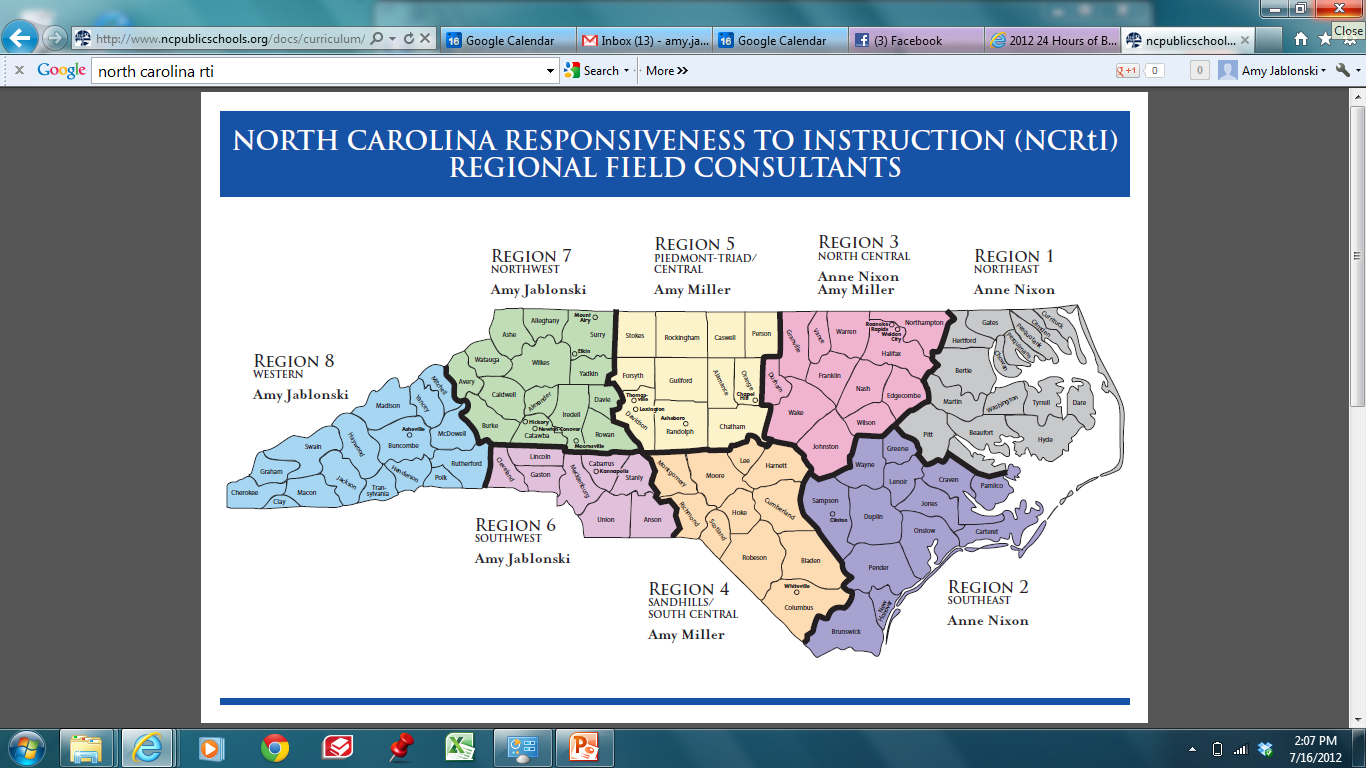 Rick Powers-
Statewide RtI Building Administrator
Consultant
NC DPI Definition of RtI
NC Responsiveness to Instruction (NCRtI) is a multi-tiered framework which promotes school improvement through engaging, high quality instruction.  NCRtI employs a team approach to guide educational practices, using a problem-solving model based on data, to address student needs and maximize growth for all.
13
Critical Components of RtI
Leadership and Shared Responsibility
Curriculum and Instruction
Assessment
Problem-Solving/Data-Based Decision Making
Family and Community Partnerships
Sustainability and Integration
14
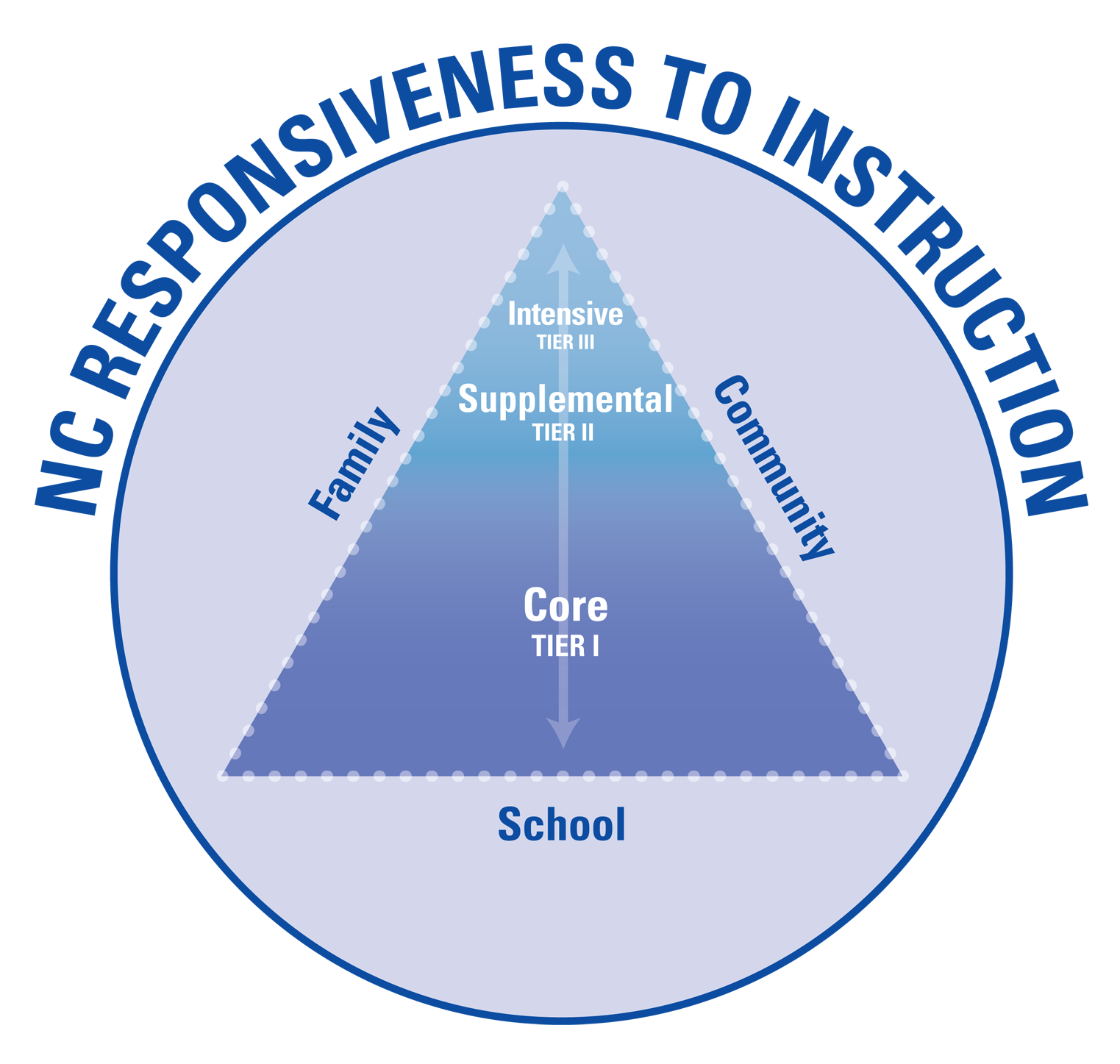 Meeting the Challenges and Achieving Success
16
Adjusting Mindsets
Process for some students
Framework for total school improvement
[Speaker Notes: Move from process for some students to framework for all students]
Layering of Support
Intensive Support
Supplemental Support
Differentiated Core
18
Foundational Core: Tier I
Who: All students are in Tier I (Foundational Core)
What: Evidence-based programs and practices demonstrated to produce good outcomes for the majority of students
Effectiveness: If at least 80% of all students in all subgroups are meeting benchmarks in Foundational Core (with no additional support)
19
Analyzing Foundational Core
Supplemental Instruction: Tier II
Who: Students needing supplemental support in addition to Foundational Core instruction 
(approx. 20% of students)
What: Evidence-based programs and practices demonstrated to improving performance in Foundational Core
Effectiveness: If at least 70-80% of students improve performance (towards Foundational Core standards)
Slide adapted from G. Batsche
Intensive Instruction: Tier III
Who: Students needing intensive support in addition to supplemental and Foundational Core instruction (approx. 5% of students)
What: Evidence-based programs and practices demonstrated to improving performance
Effectiveness: If there is progress towards performance (in Foundational Core standards)
Slide adapted from G. Batsche
22
Contact Information
Sherry Thomassherry.thomas@dpi.nc.gov

George Hancockgeorge.hancock@dpi.nc.gov